Местоимения1 класс
Запиши слова в столбик
какой?             что делает?
                   какая?
Медведь      …                         …
собака           …                         …


Что обозначают эти слова?
Подбери к ним признаки и действия, запиши.
Укажи части речи над словами (сущ., прил., гл.).
Добавь пропущенные слова… усатый, полосатыйЛапки греет на солнышке.И глазами хитрыми… следит за мышкой.Язычком … красненькимОблизал свой носик,Лапочкой-подушечкойУмывает ротик.Какие слова пропущены?Поставь к ним вопросы.Это слово обозначает предмет?
Проверь себя:
Он усатый, полосатыйЛапки греет на солнышке.И глазами хитрымион следит за мышкой.Язычком он красненькимОблизал свой носик,Лапочкой-подушечкойУмывает ротик.

Спиши подчёркнутые строки из стихотворения. 
Подчеркни слово, которое вставил.
Вывод: слово он не обозначает предмет, но указывает на него.Это местоимение.
К этому слову относятся 
ещё местоимения: 
я, мы, ты, вы, она, оно, они.

В русском языке сокращённо 
местоимение обозначают м.
Поиграем? Назови лишнее слово и запиши его.
Мальчики, девочки, мы, ученики, учителя.
Анна Петровна, лётчик, вы, генерал.
Миша, я, Света, библиотекарь.
Кукла, черновик, ребёнок, ты.
Проверь себя:
Мы, вы, я, ты.

Укажи часть речи над словами.
Составь и запиши своё предложение с местоимением. 
Обозначь в нём новую часть речи.
Соедини по смыслу(устная работа):
Он



Она



Оно
Девочка
Мяч
Кукла
Яблоко
Гриб
Окно
Вставь пропущенные слова, спиши первое предложение:
На арену вышел слон,
К нам пришёл с подарком …
… принёс друзьям цветок
Красный, словно огонёк.

Подчеркни местоимение 
одной чертой, глаголы –
двумя чертами.
ОН  .
Он
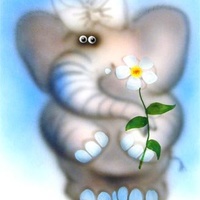 Замени местоимением (устная работа):
он
Медведь
Лиса
Заяц
Мышь
Солнце
Ветер
Облако
она
он
она
оно
он
оно
Подведём итог
С какими словами вы сегодня    познакомились?
Какое отношение они имеют к предметам?
Работа окончена!
Спасибо!